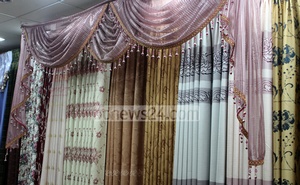 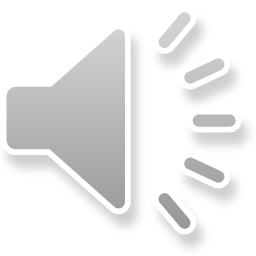 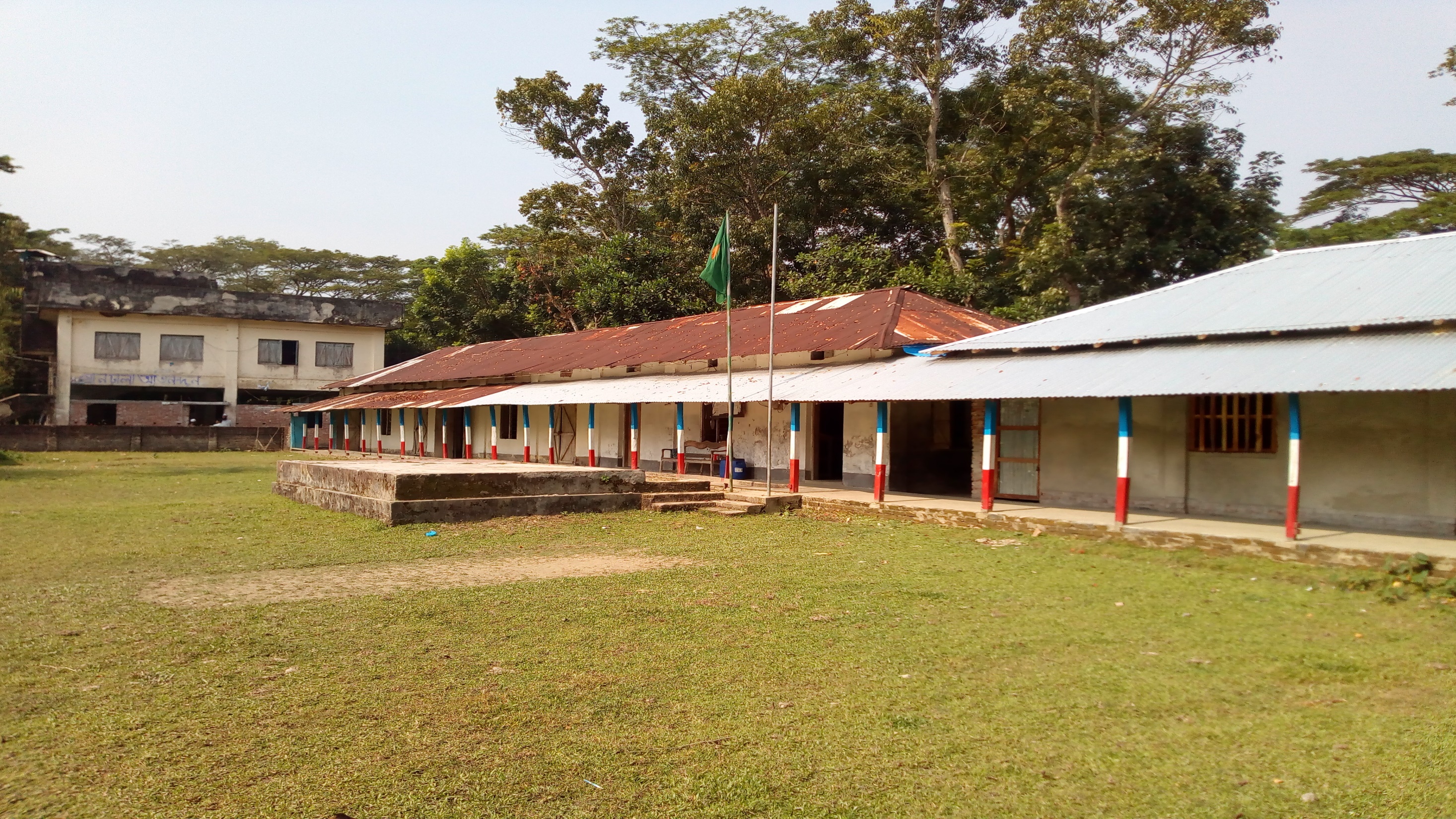 আজকের ONLINE ক্লাসে সবাইকে
শুভেচ্ছা
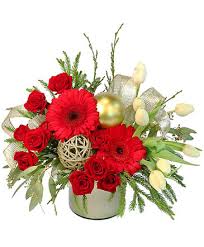 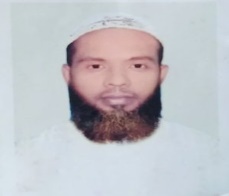 মুহাম্মদ আহসান হাবিব , সহকারী শিক্ষক ,  মোহসেনুদ্দীন নুরিয়া ফাযিল  (ডিগ্রী) মাদ্রাসা, বাউফল ,পটুয়াখালী, মোবাইলঃ ০১৭৫৪৭৫৫১৬৯, ইমেল-ahsanhabib251281@gmail.com
স্বাগতম
পড় তোমার প্রভুর নামে
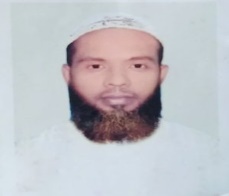 মুহাম্মদ আহসান হাবিব , সহকারী শিক্ষক ,  মোহসেনুদ্দীন নুরিয়া ফাযিল  (ডিগ্রী) মাদ্রাসা, বাউফল ,পটুয়াখালী, মোবাইলঃ ০১৭৫৪৭৫৫১৬৯, ইমেল-ahsanhabib251281@gmail.com
পরিচিতি
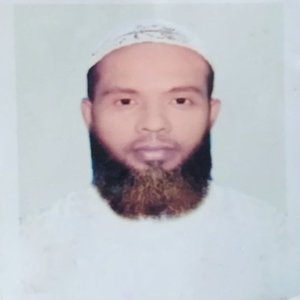 মুহাম্মদ আহসান হাবিব
সহকারী শিক্ষক
মোহসেনুদ্দীন নুরিয়া ফাযিল (ডিগ্রী) মাদ্রাসা,বাউফল ,পটুয়াখালী
মোবাইলঃ ০১৭৫৪৭৫৫১৬৯
ইমেল-ahsanhabib251281@gmail.com
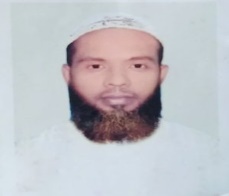 মুহাম্মদ আহসান হাবিব , সহকারী শিক্ষক ,  মোহসেনুদ্দীন নুরিয়া ফাযিল  (ডিগ্রী) মাদ্রাসা, বাউফল ,পটুয়াখালী, মোবাইলঃ ০১৭৫৪৭৫৫১৬৯, ইমেল-ahsanhabib251281@gmail.com
বর্ষাকালের কোন এক সপ্তাহের বৃষ্টিপাতের তথ্য।
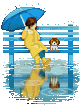 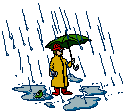 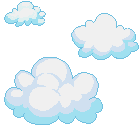 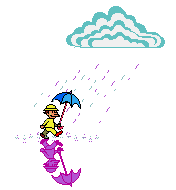 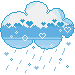 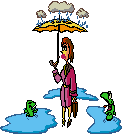 
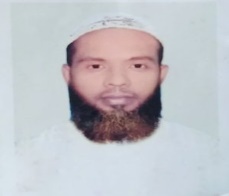 মুহাম্মদ আহসান হাবিব , সহকারী শিক্ষক ,  মোহসেনুদ্দীন নুরিয়া ফাযিল  (ডিগ্রী) মাদ্রাসা, বাউফল ,পটুয়াখালী, মোবাইলঃ ০১৭৫৪৭৫৫১৬৯, ইমেল-ahsanhabib251281@gmail.com
আলোচনার বিষয়
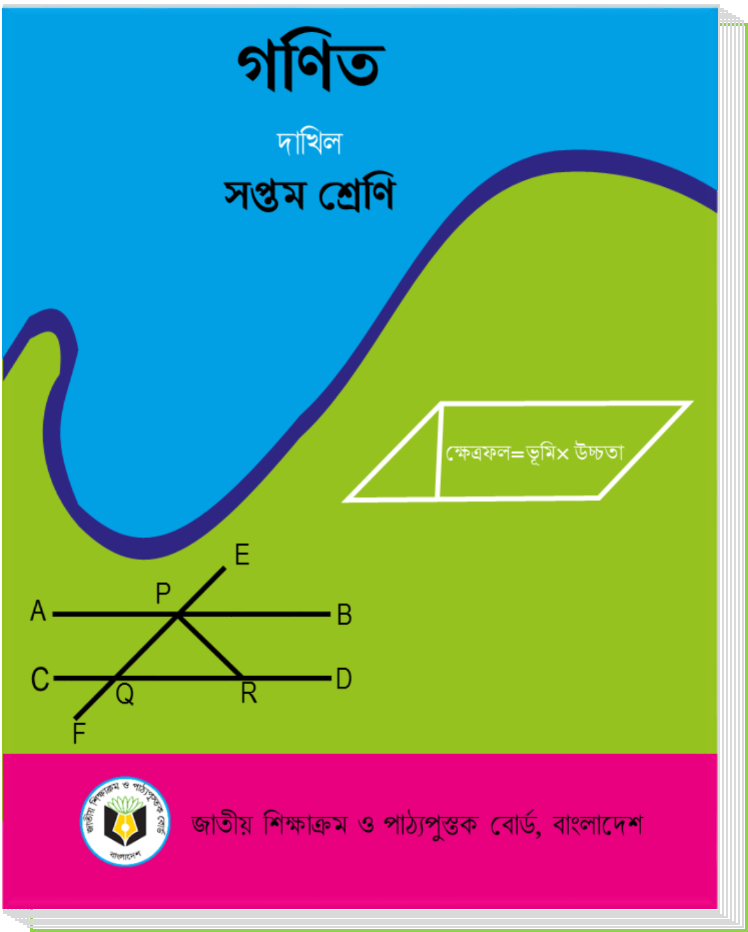 শ্রেণীঃ সপ্তম  
বিষয়ঃ –গনিত                   অধ্যায়ঃ একাদশ
  (তথ্য ও উপাত্ত )
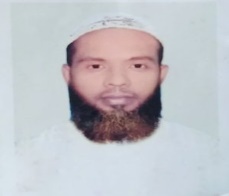 মুহাম্মদ আহসান হাবিব , সহকারী শিক্ষক ,  মোহসেনুদ্দীন নুরিয়া ফাযিল  (ডিগ্রী) মাদ্রাসা, বাউফল ,পটুয়াখালী, মোবাইলঃ ০১৭৫৪৭৫৫১৬৯, ইমেল-ahsanhabib251281@gmail.com
শিখনফল
এই পাঠ শেষে শিক্ষার্থীরা...
পরিসংখ্যান ও তথ্য উপাত্ত কি তা বলতে পারবে।
 পরিসংখ্যানের উপাত্ত কয় প্রকার ও কি কি তা বলতে পারবে।  
 পরিসর ও গনসংখ্যা সারণী তৈরী করতে পারবে।
 আয়তলেখ অঙ্কন করতে পারবে                                                               
 অঙ্কিত আয়তলেখ হতে প্রচুরক বের করতে পারবে।
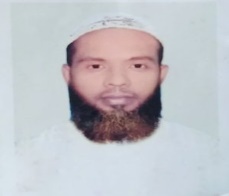 মুহাম্মদ আহসান হাবিব , সহকারী শিক্ষক ,  মোহসেনুদ্দীন নুরিয়া ফাযিল  (ডিগ্রী) মাদ্রাসা, বাউফল ,পটুয়াখালী, মোবাইলঃ ০১৭৫৪৭৫৫১৬৯, ইমেল-ahsanhabib251281@gmail.com
[Speaker Notes: রসিক লাল রায়।মোবাঃ০১৯১৭-৯৪৬৯৪৮]
পরিসংখ্যান
যেমনঃ সপ্তম শ্রেণির শিক্ষার্থীদের গণিতে প্রাপ্ত নম্বর-
২৫, ৯০, ৩০, ৩২, ৫০, ৩০, ৭৫, ৬৫, ৯০, ৩২, ৫০, ২৬, ৫২, ৩০, ৩৫, ৪৫, ৫০, ৫৫, ৬৫, ৪৮
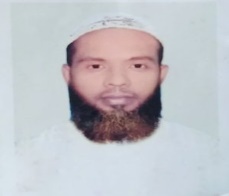 মুহাম্মদ আহসান হাবিব , সহকারী শিক্ষক ,  মোহসেনুদ্দীন নুরিয়া ফাযিল  (ডিগ্রী) মাদ্রাসা, বাউফল ,পটুয়াখালী, মোবাইলঃ ০১৭৫৪৭৫৫১৬৯, ইমেল-ahsanhabib251281@gmail.com
তথ্য কী???
তথ্য হলো কোন ঘটনা বা বিষয়ের সংখ্যাত্মক পরিমাপ ।

যেমনঃ মোহসেনুদ্দীন নূরিয়া ফাযিল(ডিগ্রী)মাদ্রাসার সপ্তম শ্রেণীর ১৫ জন শিক্ষার্থীর প্রথম সাময়িক পরীক্ষায় গনিতে প্রাপ্ত  নম্বর। 

       ৪৫,৫৬,৮১,৮৪,৪৬,৬৫,৭১,৪৯,৩৬,৩৩,৬২,৬৪,৫২,৬৭,৭১
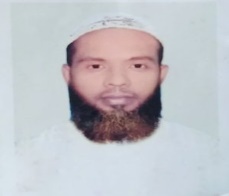 মুহাম্মদ আহসান হাবিব , সহকারী শিক্ষক ,  মোহসেনুদ্দীন নুরিয়া ফাযিল  (ডিগ্রী) মাদ্রাসা, বাউফল ,পটুয়াখালী, মোবাইলঃ ০১৭৫৪৭৫৫১৬৯, ইমেল-ahsanhabib251281@gmail.com
উপাত্ত কী????
পরিসংখ্যানে বর্ণিত তথ্যসমুহ যে সকল সংখ্যা দ্বারা প্রকাশ ও উপস্থাপন করা হয় , তাই হলো পরিসংখ্যানের উপাত্ত ।।

তবে একটি মাত্র সংখ্যা দ্বারা প্রকাশিত উপাত্ত পরিসংখ্যান নয়।
          
        যেমনঃ মামুনের বয়স ১৫ বছর পরিসংখ্যান নয়।
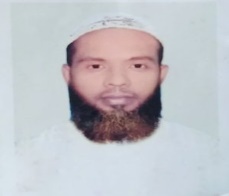 মুহাম্মদ আহসান হাবিব , সহকারী শিক্ষক ,  মোহসেনুদ্দীন নুরিয়া ফাযিল  (ডিগ্রী) মাদ্রাসা, বাউফল ,পটুয়াখালী, মোবাইলঃ ০১৭৫৪৭৫৫১৬৯, ইমেল-ahsanhabib251281@gmail.com
একক কাজ
১। পরিসংখ্যান কি?
 ২। তথ্য কী?
 ৩। উপাত্ত কী?
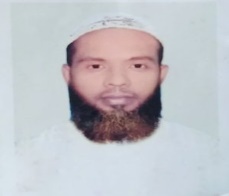 মুহাম্মদ আহসান হাবিব , সহকারী শিক্ষক ,  মোহসেনুদ্দীন নুরিয়া ফাযিল  (ডিগ্রী) মাদ্রাসা, বাউফল ,পটুয়াখালী, মোবাইলঃ ০১৭৫৪৭৫৫১৬৯, ইমেল-ahsanhabib251281@gmail.com
[Speaker Notes: রসিক লাল রায়।রসিক লাল রায়।মোবাঃ০১৯১৭-৯৪৬৯৪৮]
পরিসংখ্যানের উপাত্ত
পরিসংখ্যানের উপাত্ত দুই ধরনের

১। প্রাথমিক উপাত্ত  বা প্রত্যক্ষ উপাত্ত। 
২। মাধ্যমিক উপাত্ত বা পরোক্ষ উপাত্ত।
সজ্জিতকরণের ভিত্তিতে উপাত্ত কে দুই ভাগে ভাগ করা যায়

             ১। অবিন্যস্ত উপাত্তঃ ৩৫, ৫৩, ২৫, ৩০,৬১,৩১,৩২,৪০,৫১,৬৫
             ২। বিন্যস্ত উপাত্তঃ      ২৫, ৩০,৩১,৩৫, ৩২,৪০,৫১,৫৩, ৬৫
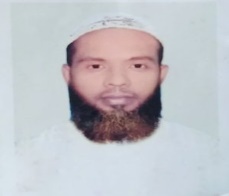 মুহাম্মদ আহসান হাবিব , সহকারী শিক্ষক ,  মোহসেনুদ্দীন নুরিয়া ফাযিল  (ডিগ্রী) মাদ্রাসা, বাউফল ,পটুয়াখালী, মোবাইলঃ ০১৭৫৪৭৫৫১৬৯, ইমেল-ahsanhabib251281@gmail.com
বিন্যস্ত ও অবিন্যস্ত উপাত্ত বলতে কি বুঝায়?
বিন্যস্ত উপাত্তঃ 
           উপাত্তসমুহ যদি মানের ক্রমানুসারে সাজানো থাকে            তাকে বিন্যস্ত উপাত্ত বলে।।
            যেমনঃ ১২,১৪,১৫,১৬,১৭,২০,২২,২৪,২৫
অবিন্যস্ত উপাত্তঃ
              উপাত্তসমুহ যদি মানের ক্রমানুসারে সাজানো না থাকে, তাকে অবিন্যস্ত উপাত্ত বলে ।।
             যেমনঃ ২১,১০,৪৫,৫২,৭১,১৪,৫২,৬৬
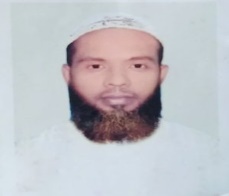 মুহাম্মদ আহসান হাবিব , সহকারী শিক্ষক ,  মোহসেনুদ্দীন নুরিয়া ফাযিল  (ডিগ্রী) মাদ্রাসা, বাউফল ,পটুয়াখালী, মোবাইলঃ ০১৭৫৪৭৫৫১৬৯, ইমেল-ahsanhabib251281@gmail.com
জোড়ায় জোড়ায় কাজ
১। পরিসংখ্যানের উপাত্ত  কত প্রকার ও কি কি? 
                                                       
২। বিন্যস্ত ও অবিন্যস্ত উপাত্ত বলতে কি বুঝায়?
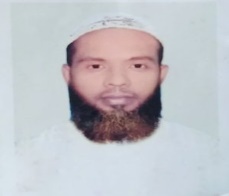 মুহাম্মদ আহসান হাবিব , সহকারী শিক্ষক ,  মোহসেনুদ্দীন নুরিয়া ফাযিল  (ডিগ্রী) মাদ্রাসা, বাউফল ,পটুয়াখালী, মোবাইলঃ ০১৭৫৪৭৫৫১৬৯, ইমেল-ahsanhabib251281@gmail.com
[Speaker Notes: রসিক লাল রায়।রসিক লাল রায়।মোবাঃ০১৯১৭-৯৪৬৯৪৮]
সমস্যাঃমোহসেনুদ্দীন নূরিয়া ফাযিল(ডিগ্রী)মাদ্রাসা এর ২০২০ সালের ৭ম শ্রেনির বার্ষিক পরীক্ষার গনিত বিষয়ে প্রথম ৩০ জন শিক্ষার্থীর নম্বর নিচে দেওয়া হলঃ-
৪০,৫৫,৪২,৪২,৪৫,৫০,৫০,৫৬,৫০,৪৫,৪২,৪০,৪৩,৪৭,৪৩,৫০,৪৬,৪৫,৪২,৪৩,৪৪,৫২,৪৪,৪৫,৪০,৪৫,৪০,৫০,৪০,৪১
সমস্যাবলীঃ-
ক) ৫ শ্রেনি ব্যবধান  নিয়ে শ্রেণি সংখ্যা নির্ণয় কর।
খ) গন সংখ্যার সারণি তৈরি কর।
গ) গন সংখ্যার আয়তলেখ অংকন কর এবং আয়তলের প্রচুরক নির্ণয় কর ।
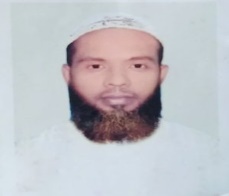 মুহাম্মদ আহসান হাবিব , সহকারী শিক্ষক ,  মোহসেনুদ্দীন নুরিয়া ফাযিল  (ডিগ্রী) মাদ্রাসা, বাউফল ,পটুয়াখালী, মোবাইলঃ ০১৭৫৪৭৫৫১৬৯, ইমেল-ahsanhabib251281@gmail.com
[Speaker Notes: rasiksir48@gmail.com]
ক) সমাধানঃ
এখানে, 
            সর্বোচ্চ সংখ্যা মান  = ৫৬  
             সর্বনিম্ন সংখ্যামান   =  ৪০                                                      
আমরা জানি ,                                                                 
             পরিসর = ( সর্বোচ্চ সংখ্যা মান - সর্বনিম্ন সংখ্যামান )+১       
                             = (৫৬-৪০)+১ = ১৭                                                  
সুতরাং,  ৫ শ্রেণি ব্যবধান ধরে শ্রেণি সংখ্যা  = ১৭ ÷ ৫             
                                                                                    = ৩.৪                        
                                                                                    = ৪টি
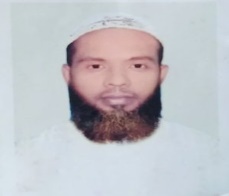 মুহাম্মদ আহসান হাবিব , সহকারী শিক্ষক ,  মোহসেনুদ্দীন নুরিয়া ফাযিল  (ডিগ্রী) মাদ্রাসা, বাউফল ,পটুয়াখালী, মোবাইলঃ ০১৭৫৪৭৫৫১৬৯, ইমেল-ahsanhabib251281@gmail.com
[Speaker Notes: rasiksir48@gmail.com]
খ) সমাধানঃ
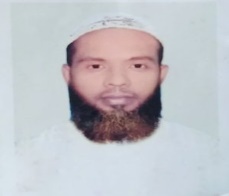 মুহাম্মদ আহসান হাবিব , সহকারী শিক্ষক ,  মোহসেনুদ্দীন নুরিয়া ফাযিল  (ডিগ্রী) মাদ্রাসা, বাউফল ,পটুয়াখালী, মোবাইলঃ ০১৭৫৪৭৫৫১৬৯, ইমেল-ahsanhabib251281@gmail.com
গ) সমাধানঃ-
Y
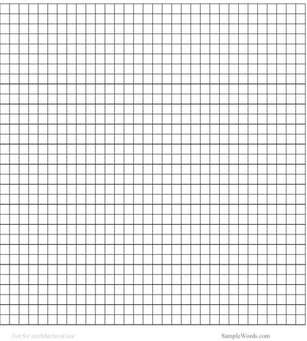 ছক কাগজে ( Graph Paper ) x অক্ষ বরাবর ক্ষুদ্রতম বর্গের প্রতি ঘরকে ১ একক শ্রেণি ব্যাপ্তি  এবং y অক্ষ বরাবর ক্ষুদ্রতম বর্গের প্রতি ঘরকে ১ একক ধরে গনসংখ্যার আয়তলেখ আঁকা হয়েছে। x অক্ষের মূল বিন্দু থেকে ৪০ পর্যন্ত আছে বোঝাতে ভাঙা চিহ্ন দেওয়া হয়েছে।
৫    ১০    ১৫    ২০   ২৫    ৩০
x
০     ৪০    ৪৫      ৫০    ৫৫     ৬০
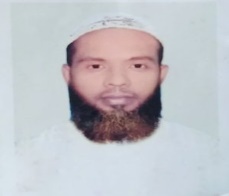 মুহাম্মদ আহসান হাবিব , সহকারী শিক্ষক ,  মোহসেনুদ্দীন নুরিয়া ফাযিল  (ডিগ্রী) মাদ্রাসা, বাউফল ,পটুয়াখালী, মোবাইলঃ ০১৭৫৪৭৫৫১৬৯, ইমেল-ahsanhabib251281@gmail.com
[Speaker Notes: রসিক লাল রায়।মোবাঃ০১৯১৭-৯৪৬৯৪৮]
গ) সমাধানঃ-
Y
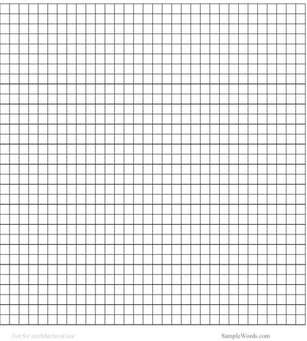 আয়তলেখ থেকে দেখা যায়, বেশি সংখ্যক শিক্ষার্থী প্রাপ্ত নম্বর ৪০ থেকে ৪৫ এর মধ্যে এবং ছেদ বিন্দু থেকে x অক্ষের উপর যে লম্ব টানা হয়েছে এর ব্যাপ্তি ৪০ ও ৪৫ এর মধ্য অবস্থিত । তাই শিক্ষার্থীর প্রাপ্ত নম্বরের প্রচুরক হলো ৪৩ ( প্রায়)।
৫   ১০    ১৫    ২০   ২৫     ৩০
x
০       ৪০     ৪৫     ৫০     ৫৫     ৬০
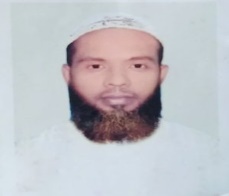 মুহাম্মদ আহসান হাবিব , সহকারী শিক্ষক ,  মোহসেনুদ্দীন নুরিয়া ফাযিল  (ডিগ্রী) মাদ্রাসা, বাউফল ,পটুয়াখালী, মোবাইলঃ ০১৭৫৪৭৫৫১৬৯, ইমেল-ahsanhabib251281@gmail.com
[Speaker Notes: রসিক লাল রায়।মোবাঃ০১৯১৭-৯৪৬৯৪৮]
দলীয়  কাজ
১ । পরিসর নির্ণয়ের সুত্রটি লেখ। 
২। আয়তলেখ কিভাবে আকা হয় ?
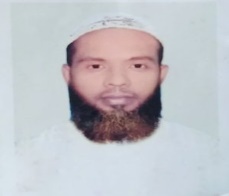 মুহাম্মদ আহসান হাবিব , সহকারী শিক্ষক ,  মোহসেনুদ্দীন নুরিয়া ফাযিল  (ডিগ্রী) মাদ্রাসা, বাউফল ,পটুয়াখালী, মোবাইলঃ ০১৭৫৪৭৫৫১৬৯, ইমেল-ahsanhabib251281@gmail.com
[Speaker Notes: রসিক লাল রায়।রসিক লাল রায়।মোবাঃ০১৯১৭-৯৪৬৯৪৮]
মূল্যায়ন
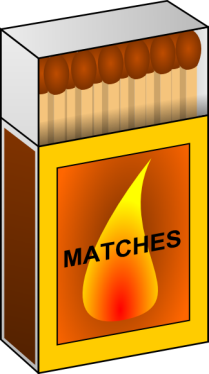 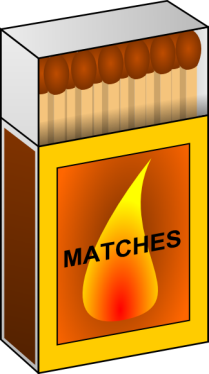 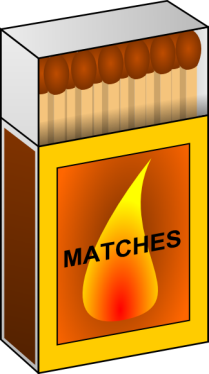 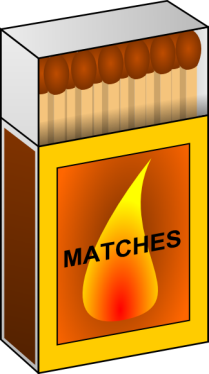 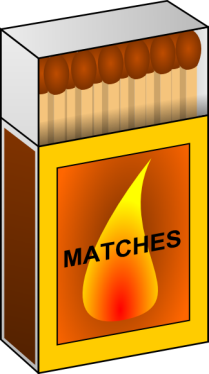 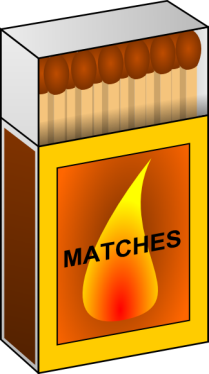 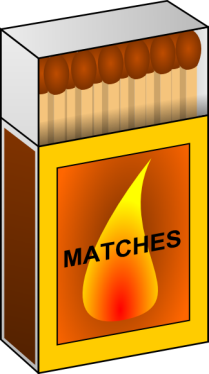 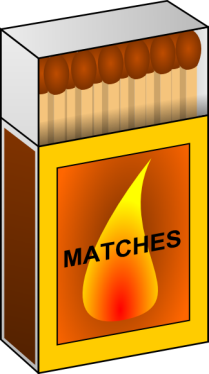 ২০      ২২      ৩২      ৪০       ৪৫      ৩৪      ৫০    ৩০
উপরোক্ত উদ্দীপকের আলোকে নিচের(১ নং -৩নং) প্রশ্নের উত্তর দাওঃ
১। উপাত্তগুলির পরিসর কত?
(ক) ২৯
(ঘ) ৩৪
(গ) ৩১
(খ) ৩০
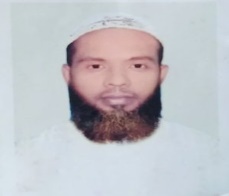 মুহাম্মদ আহসান হাবিব , সহকারী শিক্ষক ,  মোহসেনুদ্দীন নুরিয়া ফাযিল  (ডিগ্রী) মাদ্রাসা, বাউফল ,পটুয়াখালী, মোবাইলঃ ০১৭৫৪৭৫৫১৬৯, ইমেল-ahsanhabib251281@gmail.com
২। উপাত্তগুলির  সর্বোচ্চ সংখ্যা কত?
(ক) ২৯
(খ) ৩০
(গ) ৩৪
(ঘ) ৫০
৩। উপাত্তের মধ্যক কত?
(গ) ৩৭
(ঘ) ৩১
(খ) ৩৩
(ক) ৩৫
৪। সংখ্যাবাচক তথ্যকে কি বলে?
(খ) বিজ্ঞান
(ক) গণিত
(গ) পরিসংখ্যান
(ঘ) গড়
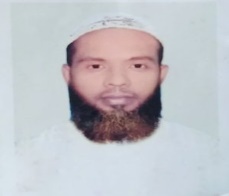 মুহাম্মদ আহসান হাবিব , সহকারী শিক্ষক ,  মোহসেনুদ্দীন নুরিয়া ফাযিল  (ডিগ্রী) মাদ্রাসা, বাউফল ,পটুয়াখালী, মোবাইলঃ ০১৭৫৪৭৫৫১৬৯, ইমেল-ahsanhabib251281@gmail.com
[Speaker Notes: রসিক লাল রায়।মোবাঃ০১৯১৭-৯৪৬৯৪৮]
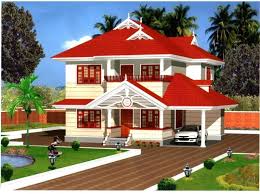 বাড়ির কাজ
৩৪ জন শিক্ষক ও শিক্ষার্থীর দৈনিক টিফিন খরচ টাকায় নিচে দেওয়া হলঃ- ১০,১২,১৪,১১,১১,১০,১৫,১৬,১৭,১২,১১,১২,১৩,১২,১২,১১,১৫,১৮,২২,২১,১৮,২২,২১,১৫,১৭,২৪,২৫ ২১ ১৪,১৭,১৯,১২,২২,২৩
১। ৫ শ্রেনি ব্যবধান  ধরে গন সংখ্যার সারণি তৈরি করে আনবে।
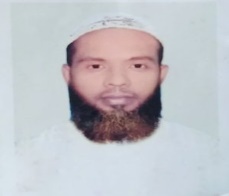 মুহাম্মদ আহসান হাবিব , সহকারী শিক্ষক ,  মোহসেনুদ্দীন নুরিয়া ফাযিল  (ডিগ্রী) মাদ্রাসা, বাউফল ,পটুয়াখালী, মোবাইলঃ ০১৭৫৪৭৫৫১৬৯, ইমেল-ahsanhabib251281@gmail.com
[Speaker Notes: রসিক লাল রায়।মোবাঃ০১৯১৭-৯৪৬৯৪৮]
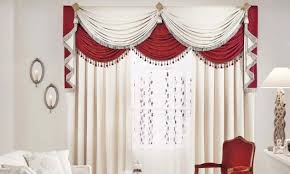 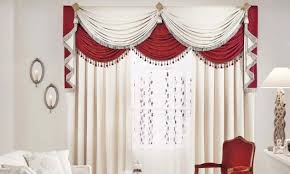 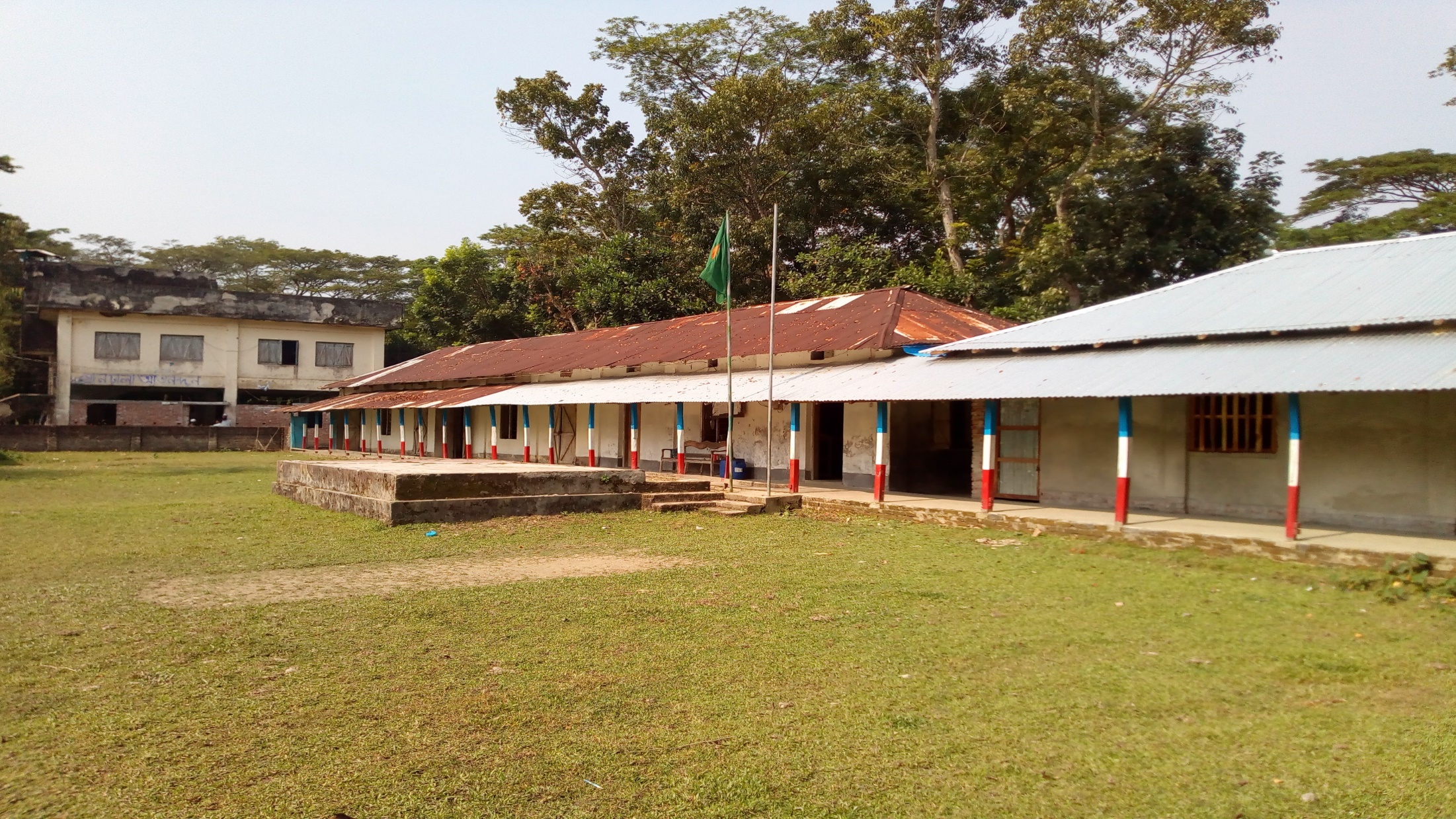 ধন্যবাদ
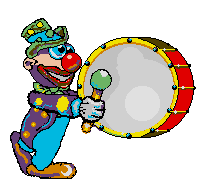 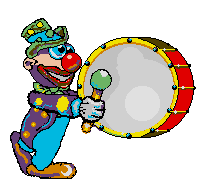 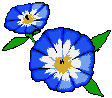 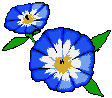 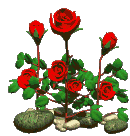 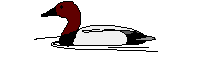 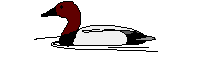 নামাজকে বলা না আমার কাজ আছে, কাজকে বল আমার নামাজের সময় হয়েছে ।
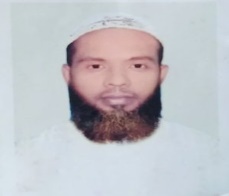 মুহাম্মদ আহসান হাবিব , সহকারী শিক্ষক ,  মোহসেনুদ্দীন নুরিয়া ফাযিল  (ডিগ্রী) মাদ্রাসা, বাউফল ,পটুয়াখালী, মোবাইলঃ ০১৭৫৪৭৫৫১৬৯, ইমেল-ahsanhabib251281@gmail.com